Концепція розвитку ХДУ на 2012 – 2022
перший проректор,
Співаковський О.В.
Навіщо потрібна концепція
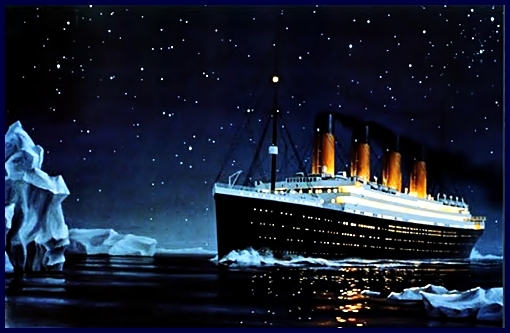 > 2
1.Наші ключові цінності
> 3
2. Місія ХДУ
> 4
3. Наше бачення
Херсонський державний університет має:
 стати рушійною силою у розвитку культури, економіки, виробництва; 
покращувати загальну життєву стійкість Херсонського регіону. 
Наші студенти та випускники повинні:
 мати критичне мислення; 
робити значний внесок у розвиток суспільства та держави через реалізацію власної професійної кар’єри.
> 5
4. Ключові області для формування стратегічного плану ( 2012 – 2017 – 2022)
> 6
5. Цілі та стратегії для 10-літнього стратегічного планування.
Кожна ключова галузь має цілі та серію стратегій,які мають бути імплементовані у найближчі 5 – 10 років. 
Індикаторами успіху має бути вимірюваність кожної цілі.
Щорічно університетський план буде дороблятися як керівництво для індивідуальних дій допоміжних стратегій, разом зі специфікою виконавців та метрик. 
Всі підрозділи та програми мають бути залучені у цей процес, щорічні активності будуть публікуватися кожного серпня.  
Велика кількість інших продуктивних ідей має підпорядковуватися стратегічному плану розвитку.
> 7
5.1.Успіхи студентів
> 8
5.2 Інновації в інституціональному будівництві
> 9
5.3 Взаємодія з соціальним середовищем
> 10
5.4 Бачення
> 11
Розробка генеральної концепції
> 12
Дякую за увагу!
> 13